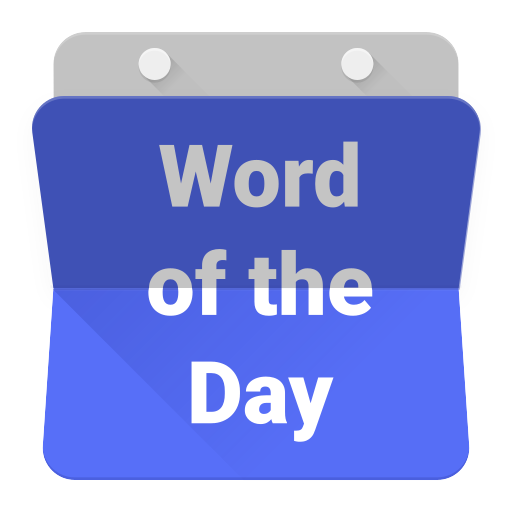 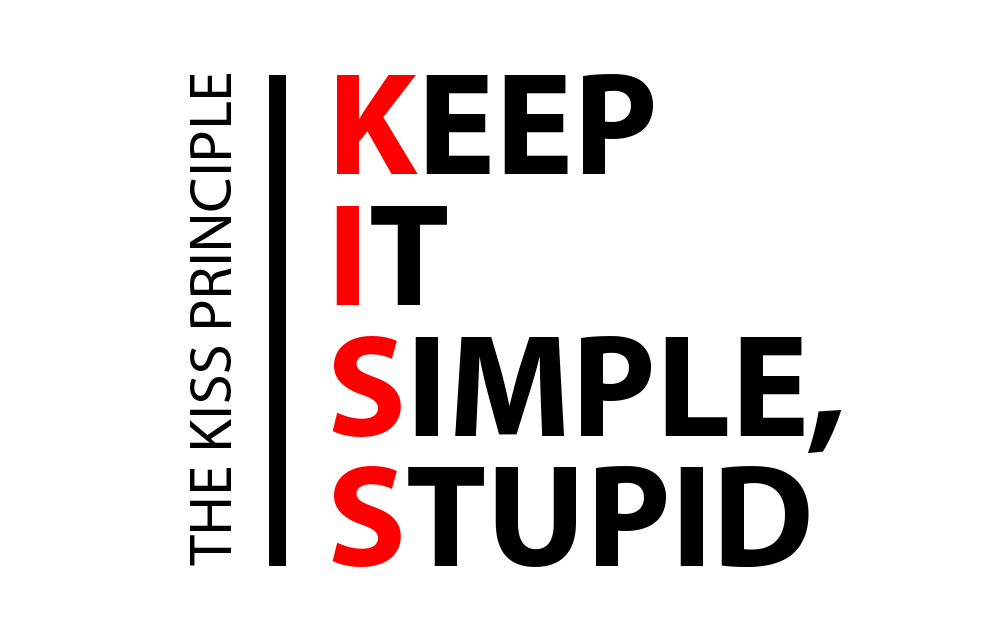 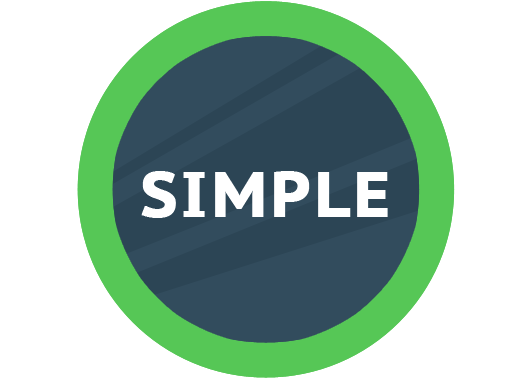 simpul
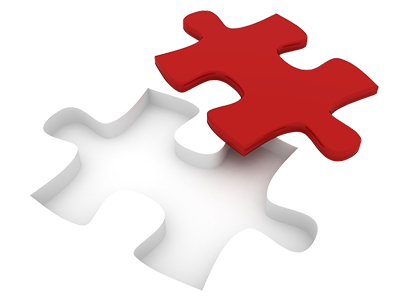 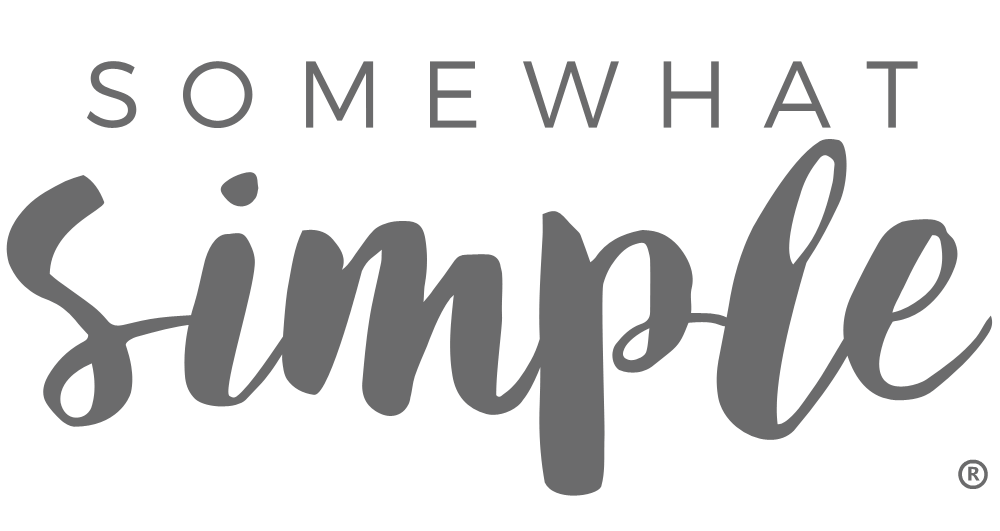 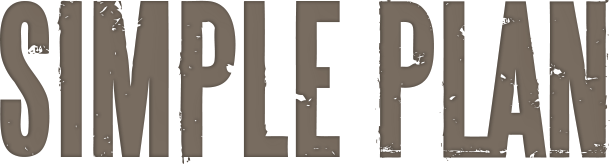 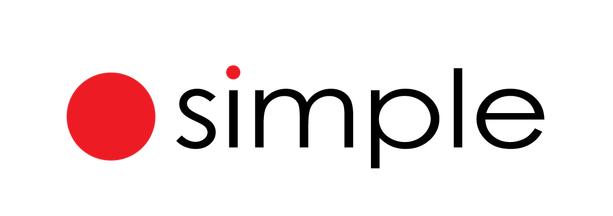 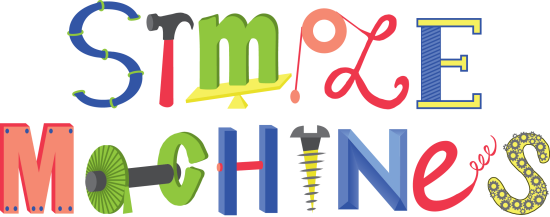 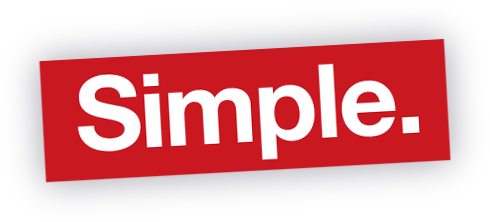 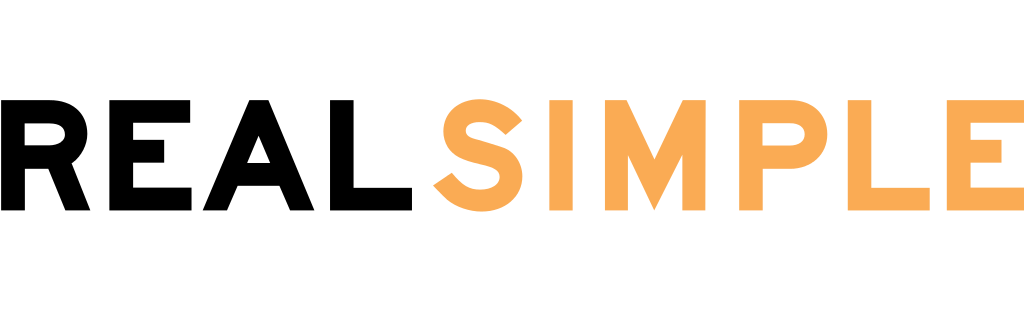 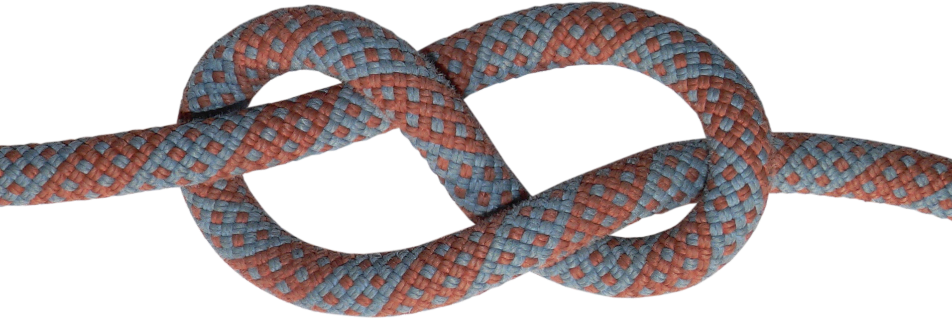 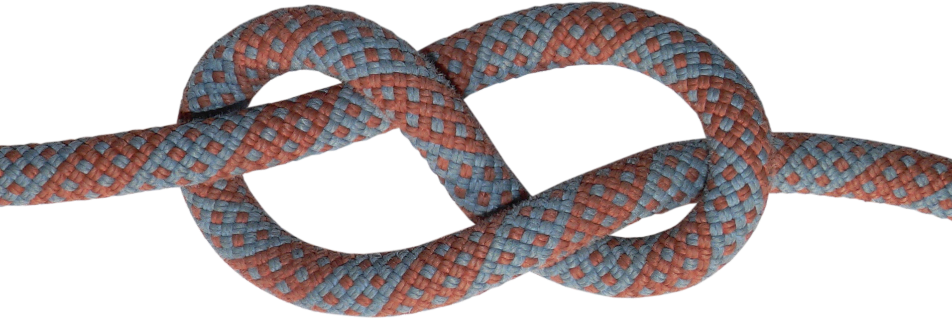 simpul
You must surely be thinking that “simpul”, pronounced “sim-pull” means “simple” in Indonesian, right?
Sorry to disappoint you, but you’ve made a “simple” mistake!
The noun “simpul” actually means “knot” in Indonesian.
Now that’s “knot” too “simpul” for you, is it?
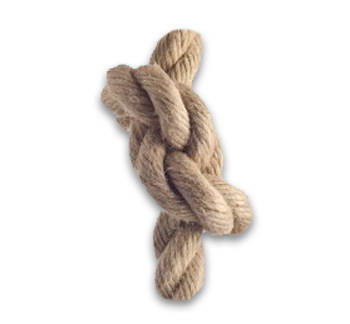 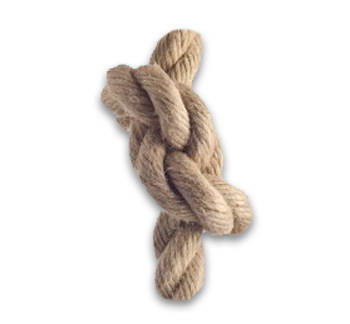 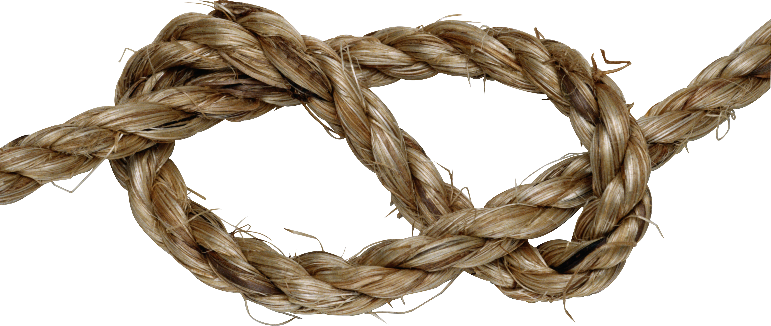 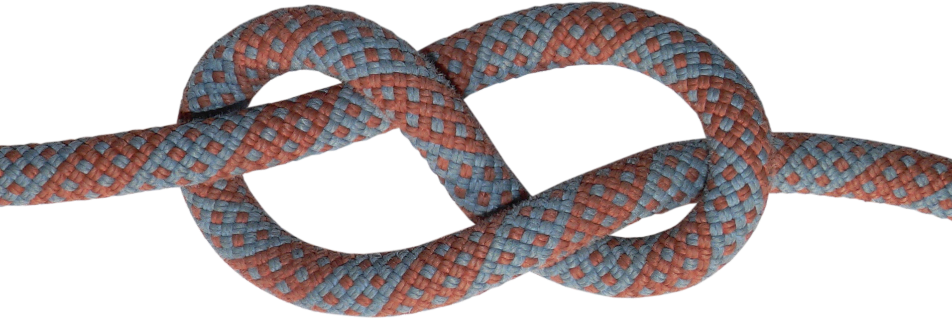 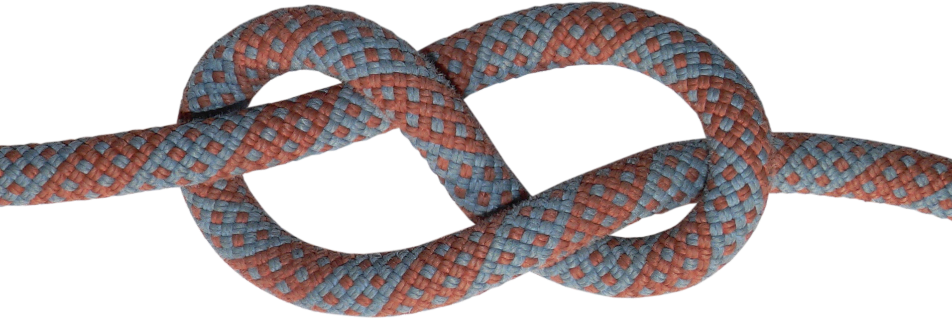 simpul
If the Word of the Day is “knot” for you, you must be a very “simpul”, person!
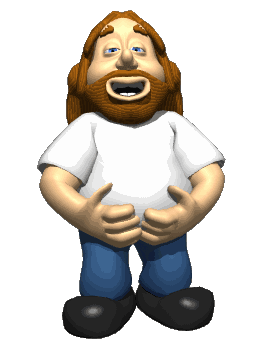 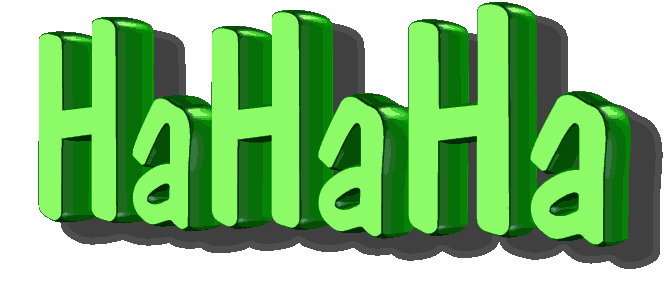 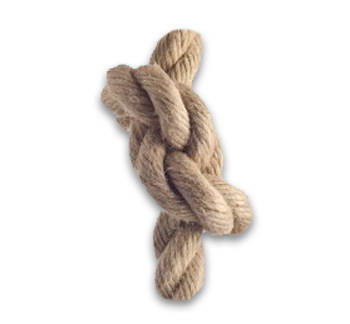 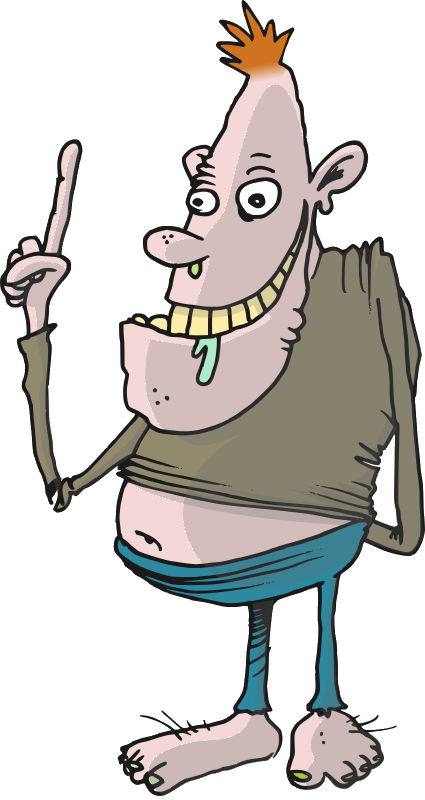 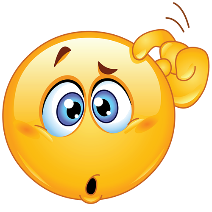 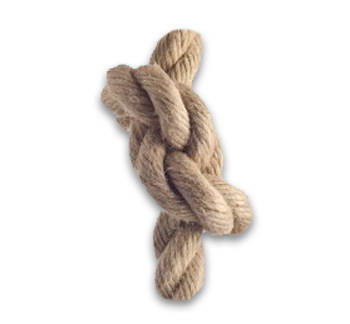 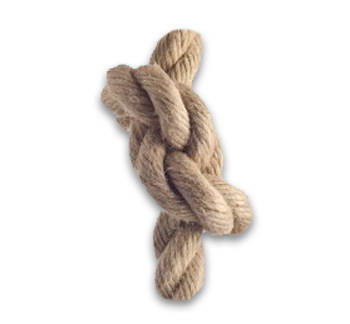 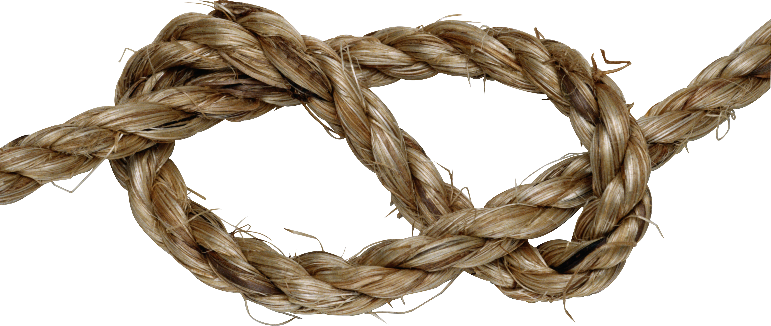